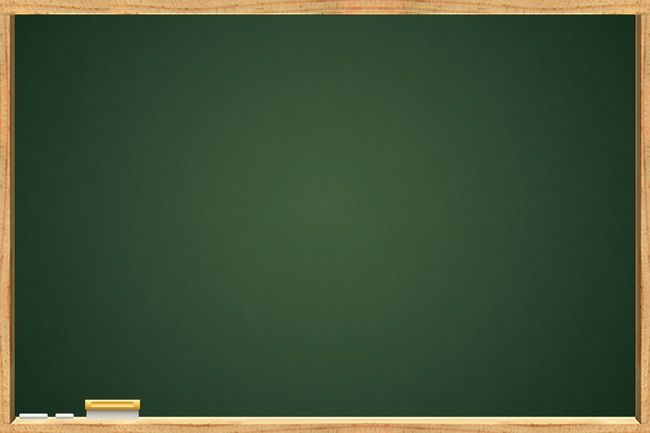 ДОБРО ЈУТРО
ПРВАЦИ!
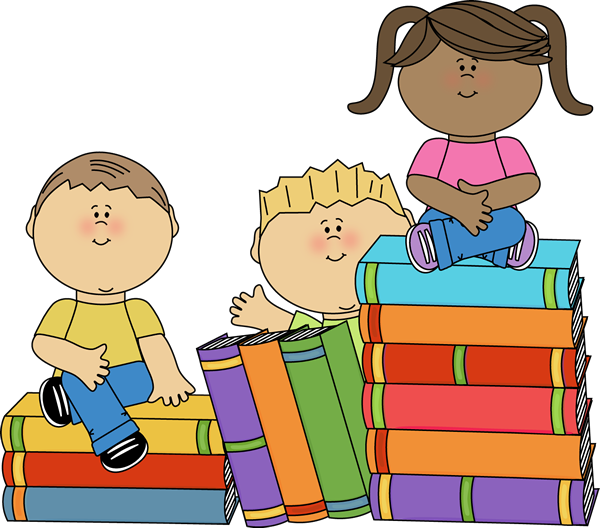 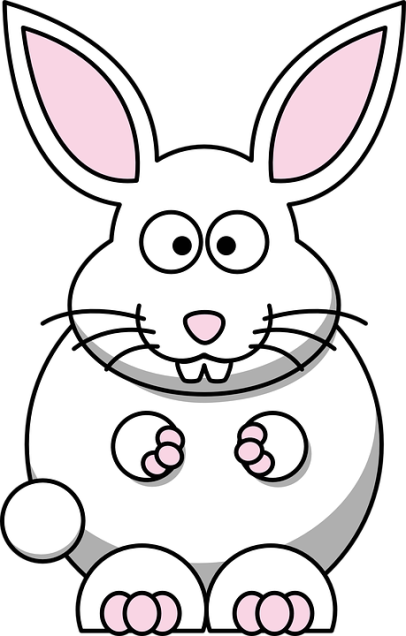 ЕЦИ, ПЕЦИ, ПЕЦ
ТИ СИ МАЛИ ЗЕЦ,
А ЈА МАЛА ВЈЕВЕРИЦА
ЕЦИ ПЕЦИ ПЕЦ.
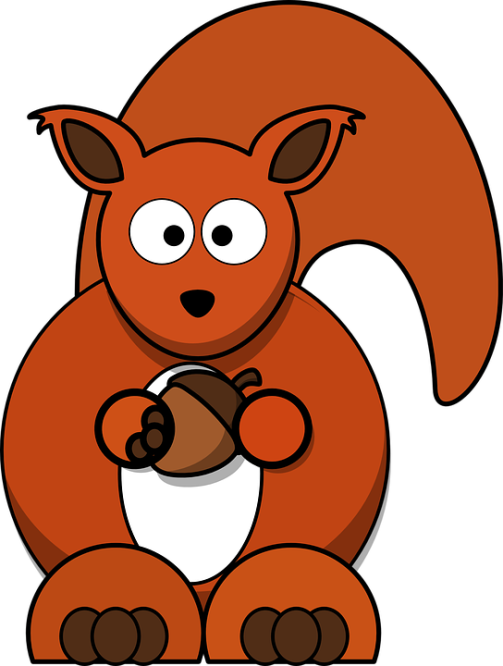 СВАЂУ НЕ ЛИЈЕЧЕ АПОТЕКАРИ,НЕГО ДРУГАРИЦЕ И ДРУГАРИ.
ИДЕ, ИДЕ БУБАМАРА
НЕ ЗНА, НЕ ЗНА ГДЈЕ БИ СТАЛА.
СЛЕТЈЕЛА ЈЕ НА ТВОЈ ДЛАН
ХАЈДЕ БУБАМАРО ВАН.
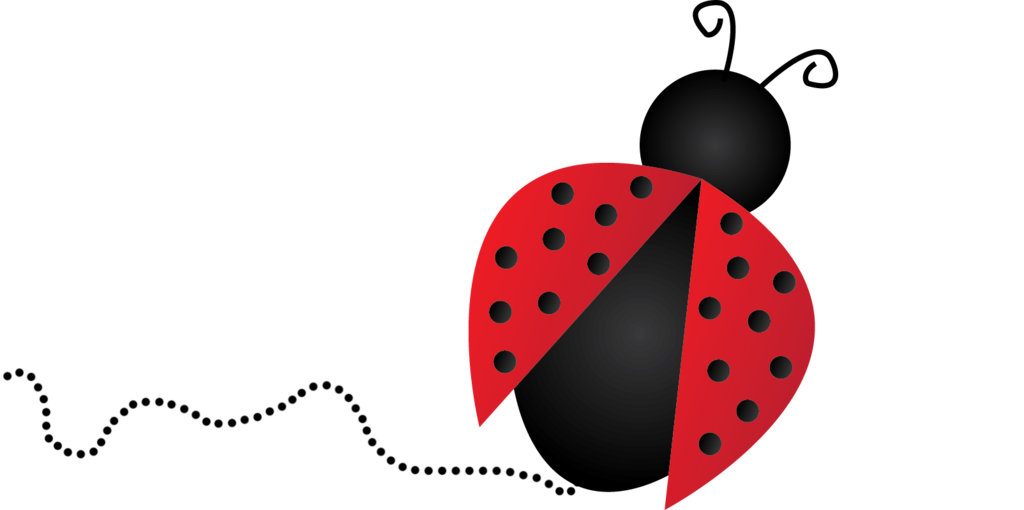 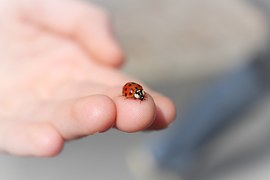 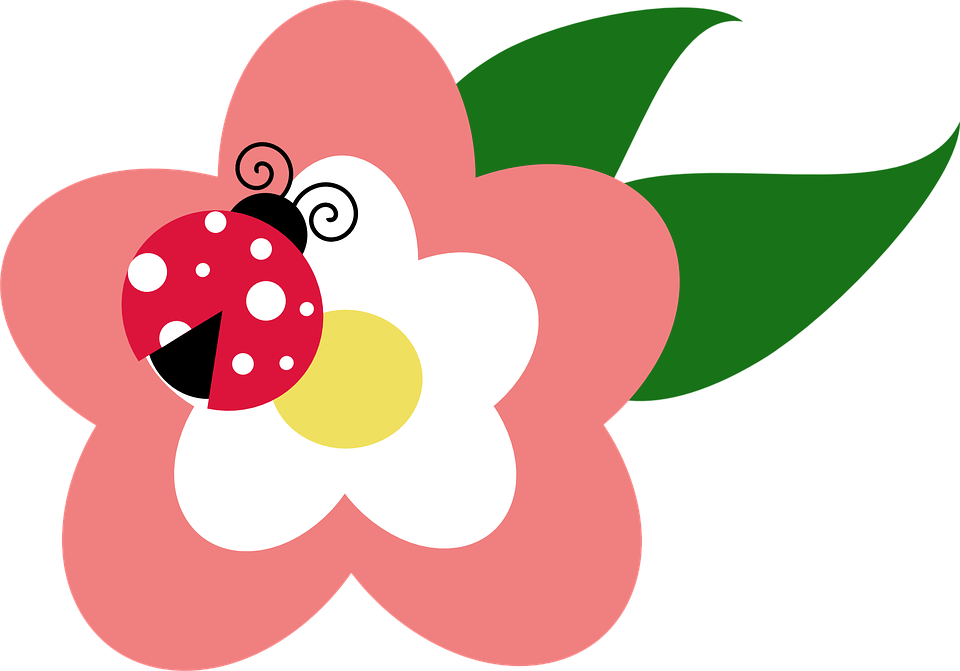